LA County Regional Planning meeting
October 17, 2016
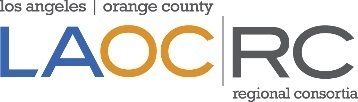 How the funds are allocated
LA Regional Share		$18,631,147
5% for Administrative Costs			$931,557
Fiscal Agency (*2% = $200,000)
Infrastructure (*3% = $731,557)
FT LA Co-Chair
Support Staff
10% for Support Costs				$1,863,115
Marketing
Data needs
85%  for Regional Projects			$15,836,475
Where do we begin?
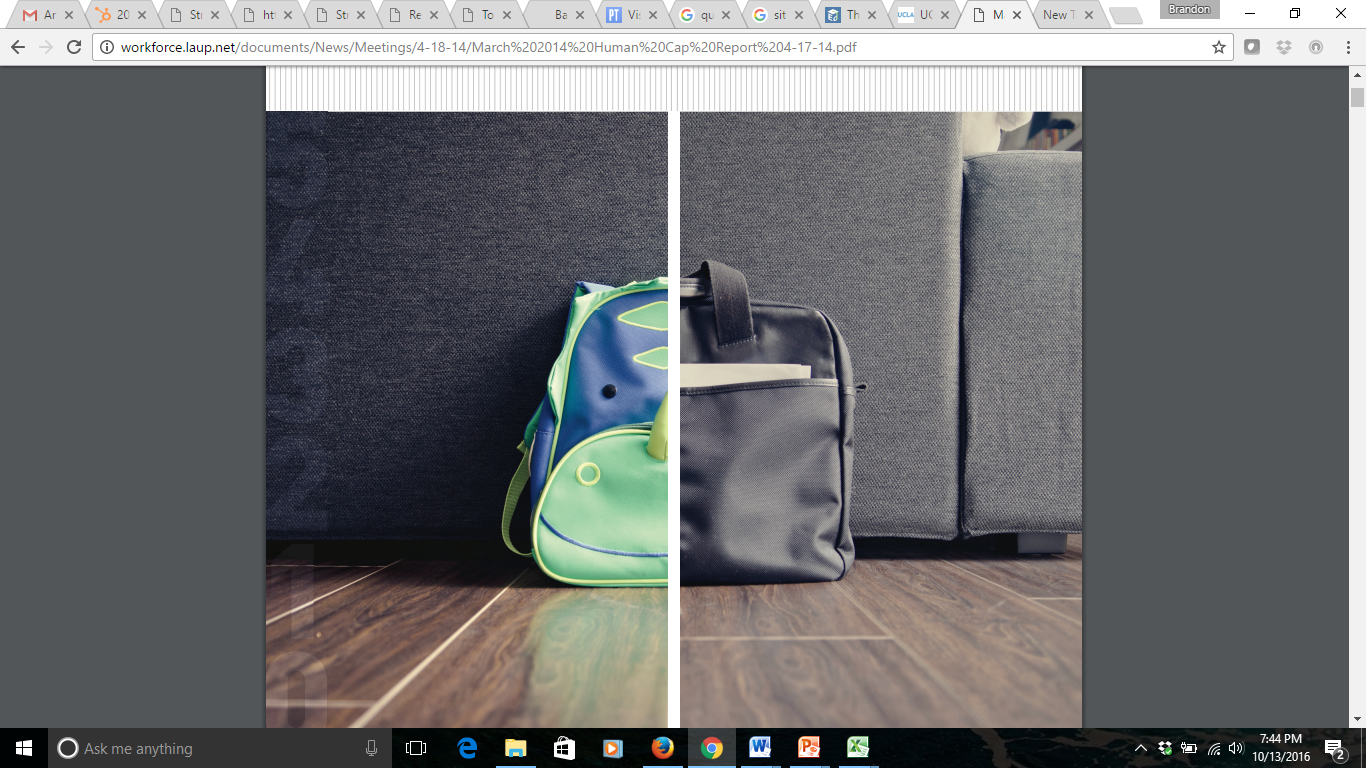 Strong Workforce Plan LA Region  Session #1
October 17, 2016
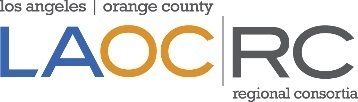 Your Co-Facilitators
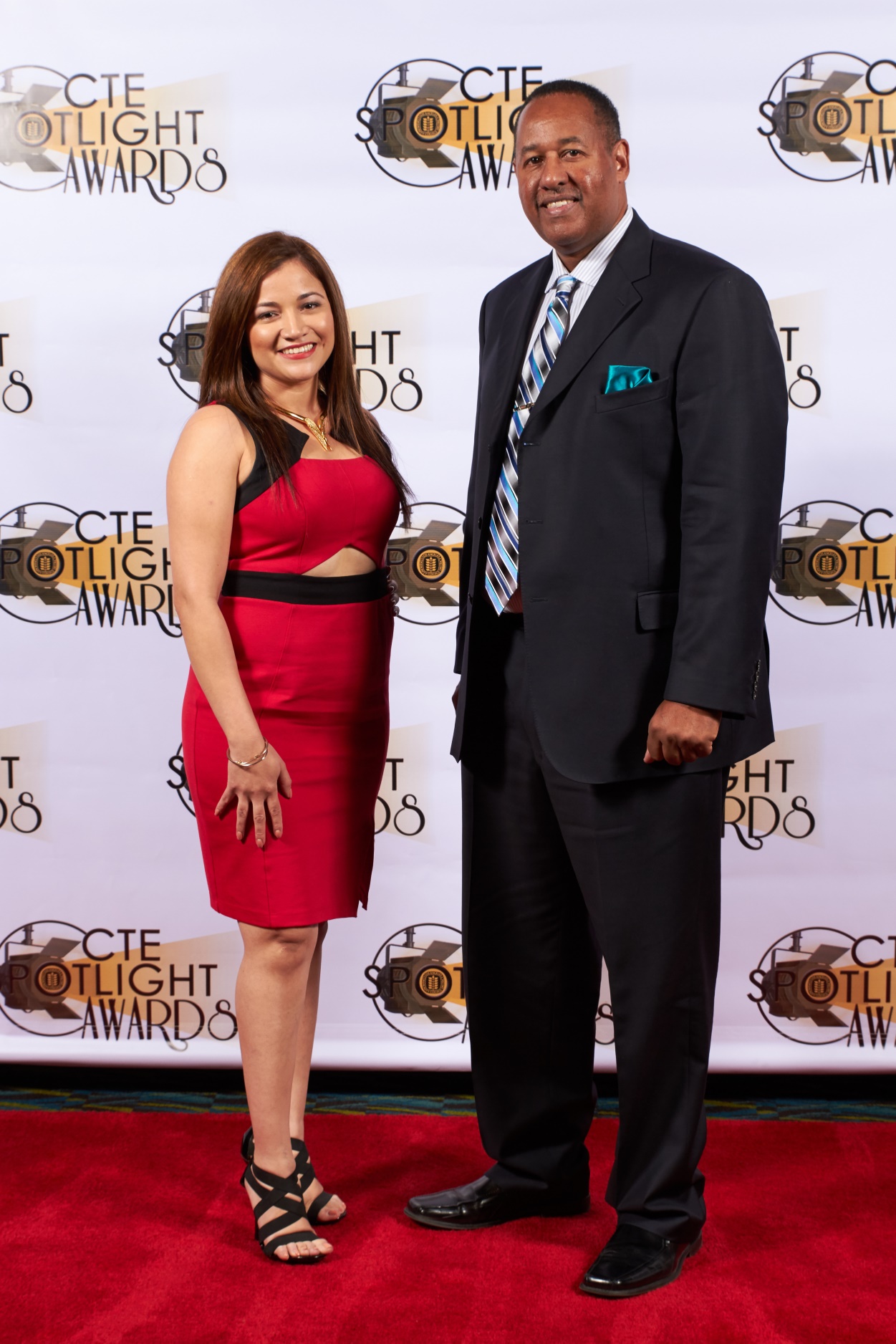 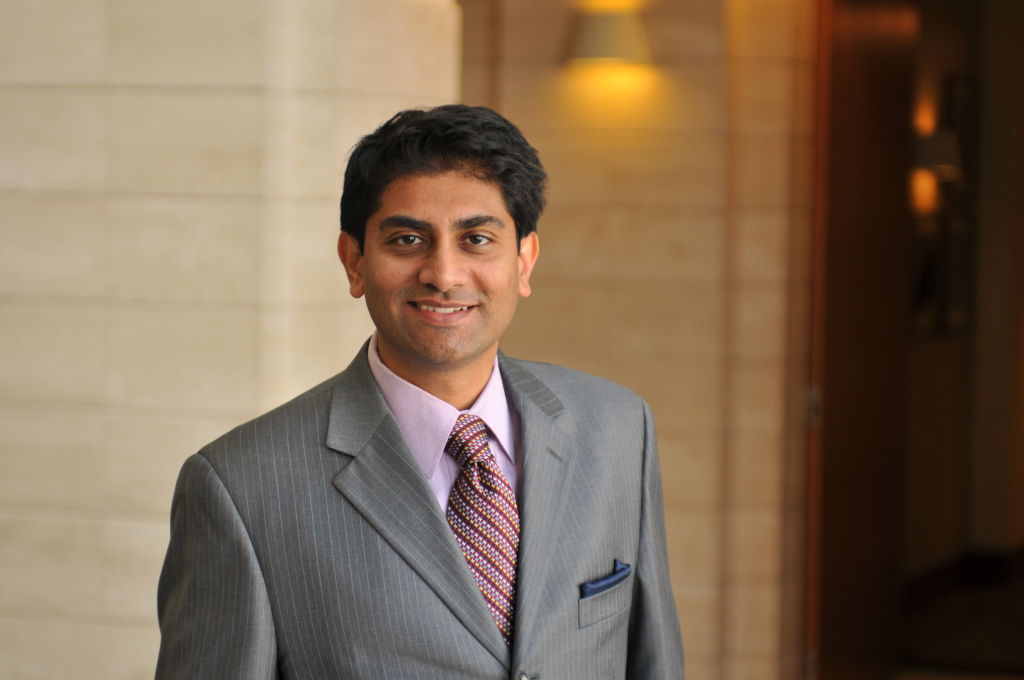 Rick Hodge
Dean, CTE/Workforce Dev
LA Southwest College
Brandon Shamim
Group Facilitator 
Workforce & Economic Dev. Strategist
Educator- CC, USC, UCLA, & Loyola
Session Agenda
Focus / Outcomes / Metrics / Partners

Breakout Discussions

Working Lunch 

Large Group Discussion

Next Steps
9:00 – 10:45
Key Project Expectations

Promising Practices / Budget Management 

Industry Cluster / Sector Analysis 
Crosswalk TOP Codes

Break
10:45 – 2:00
[Speaker Notes: 1. Opening: post survey findings word doodles: Ask participants to comment
2. Brief presentation of data
3.  Round table discussions in small groups: ID key questions for each group to address and report out on:
e.g. 
re: survey participants/place of work:
Are all key perspectives reflected here?
Who/what is missing?
Re: key issues
What is missing?]
Projects to-date
14 Sector-based Projects
8 Across-all Projects

LA TOTAL    9,075,581

85%  for Regional Projects	$15,836,475
Allocation Model for the Funds:  
Variables and Weighting
Key Project Expectations
2017-18+
2016-17
Unemployment rate	1/3	1/3
Proportion of CTE FTEs 	1/3	1/3
Projected job openings	1/3	1/6
Successful workforce outcomes*	0	1/6

* Launchboard has already been updated for WIOA alignment.
Joint* Regional Planning
Invited:
Local Workforce Development Boards (WDBs)
Adult Education
Local Educational Agencies
Interested Public 4 Year Universities
Economic Development
Industry Leaders
Local Civic Reps

*Joint planning between Strong Workforce Program and WIOA
Regional Planning Timeline
October 17 – Develop Process  for Regional Project Ranking & Selection
October 20 – Regular LAOCRC              Prelim Program Inventory; Meet with partners
November 9 – Final decisions on Regional Partnership Alignment  – Colleges + All Partners
All Projects submitted; 
Voting Members Rank & Select-Online
November 17 – Regular LAOCRC Review of Selected projects and budgets – Finalize    (Dec 7-if needed)
Promising Practices / Budget Management
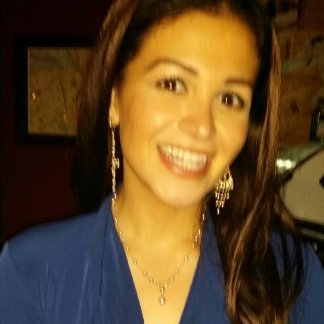 Janeth Manjarrez, MS, PPS
CTE EF Director for LA-OC Community Colleges
Rancho Santiago Community College District
Industry Cluster/Sector Analysis  -  Crosswalk TOP Codes
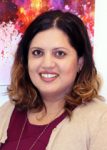 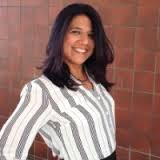 Somjita Mitra, Ph.D.
Economist, Institute for Applied Economics
Los Angeles County Economic Development Corporation
Lori Sanchez
Director 
Center of Excellence
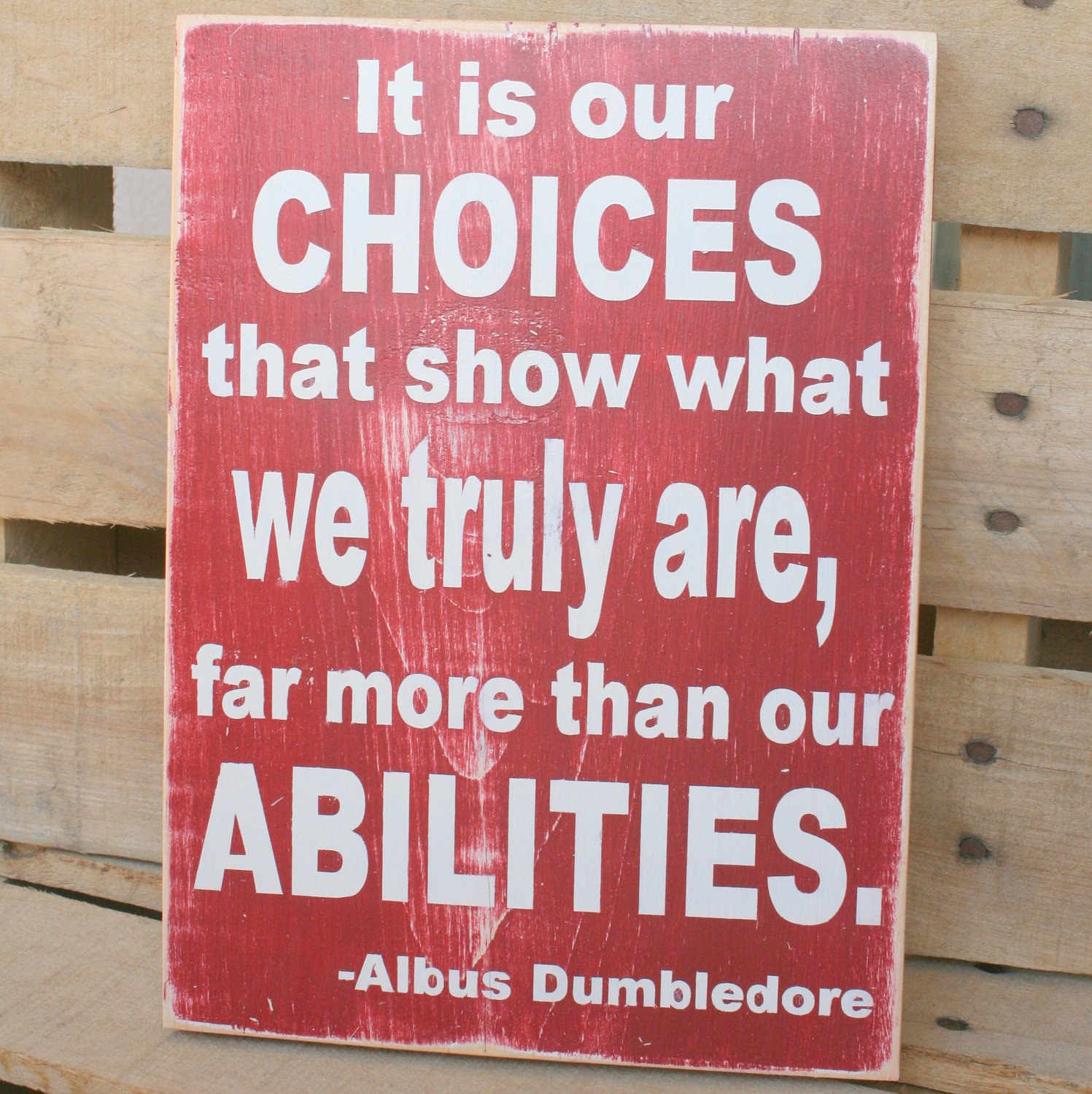 BREAK
Imagine the Possible
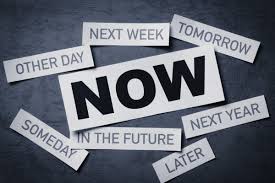 Frame Issues
Organize Group
Clarify Opportunities
Understand Constraints
Select Solution
Desired Outcomes
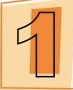 Co-author a plan of action reflective of the trends, priorities of LA area
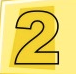 Anticipate regional issues and priorities to align with our external regional partners
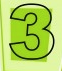 Design accountability metrics that demonstrate our leadership in the region
Keep in Mind
Outcome measures shall include,.. demographic
data, to allow policymakers and the general public to evaluate progress in closing
equity gaps in program access and completion, and earnings of underserved
demographic groups.
Recommendations for future allocations to consortiums [should be] based upon program outcomes, including, at a minimum, the number of certificates granted, and wage increases of, students who have completed a career technical education program.”
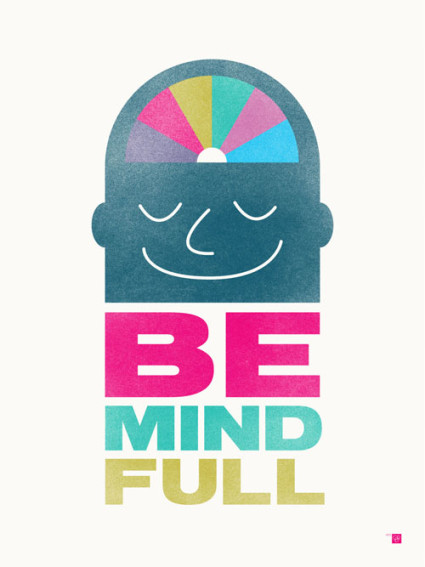 SWP Metrics
Partners in SWP Success
Discussion Group Guidelines
Each participant chooses one Discussion Group
Moderators and Participants examine questions presented
The Moderator and Participants record findings on Flip Chart
Discussion Group lasts 60 minutes 
Each Discussion Group prepares 5 minute Debrief for larger group
Breakout Discussion
Breakout Discussion
Breakout Discussion
Breakout Discussion
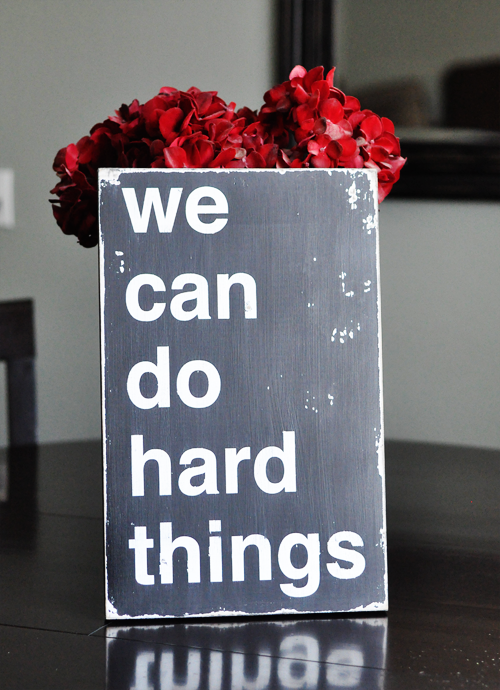 LUNCH
Clarification (Large Group Discussion)
What are we missing from recommendations?
How should we strengthen these outcomes?
What unanticipated issues or unintended consequences do we need to address?
Next Steps
Communicate key takeaways and outcomes to the broader community on Oct. 20 LA/OC RC Meeting.
Follow-up with additional external industry, workforce, and education partners.